Clovis et les Mérovingiens
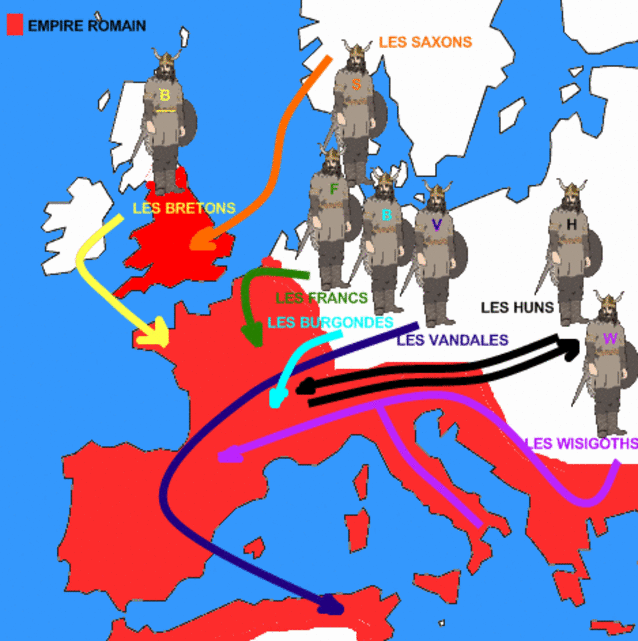 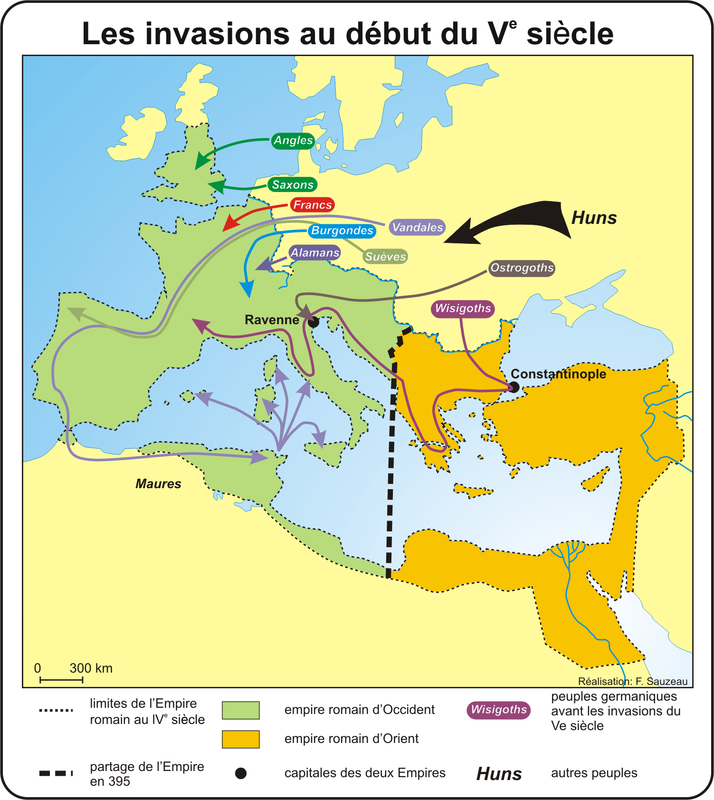 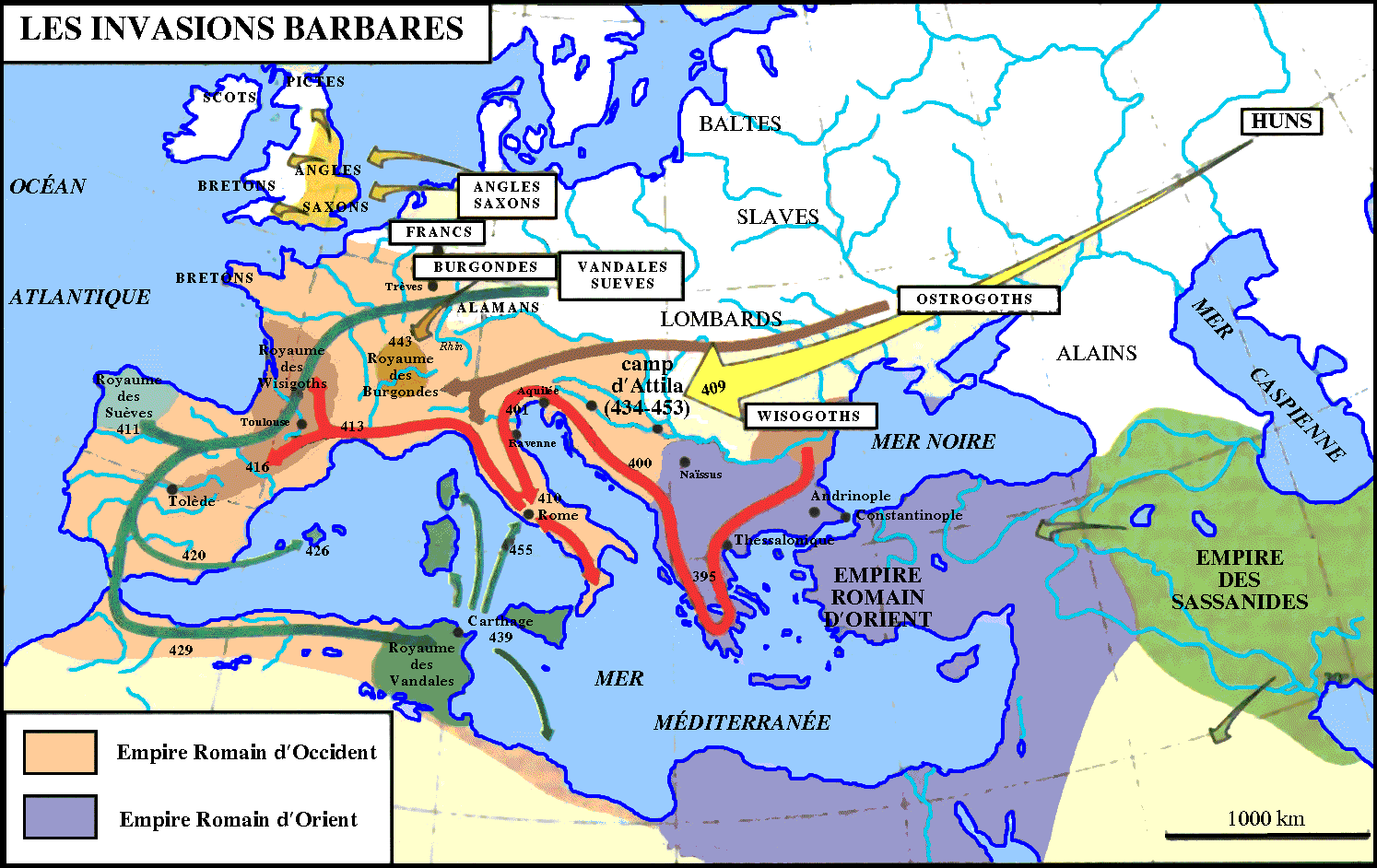 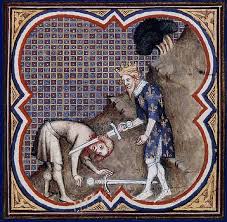 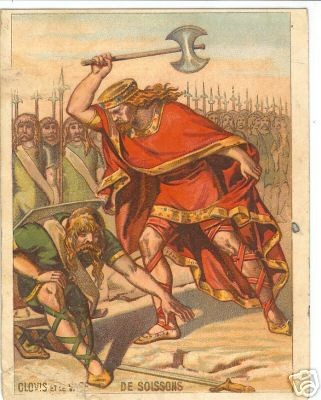 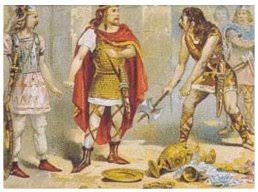 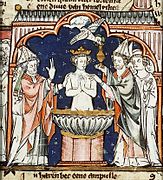 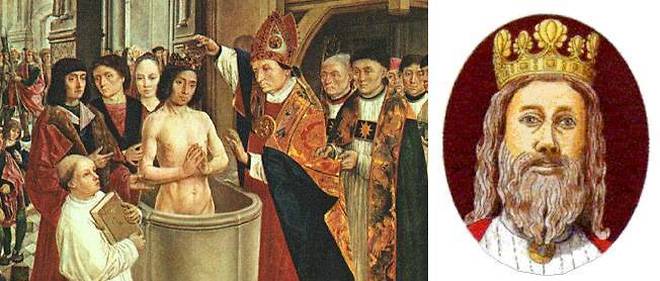 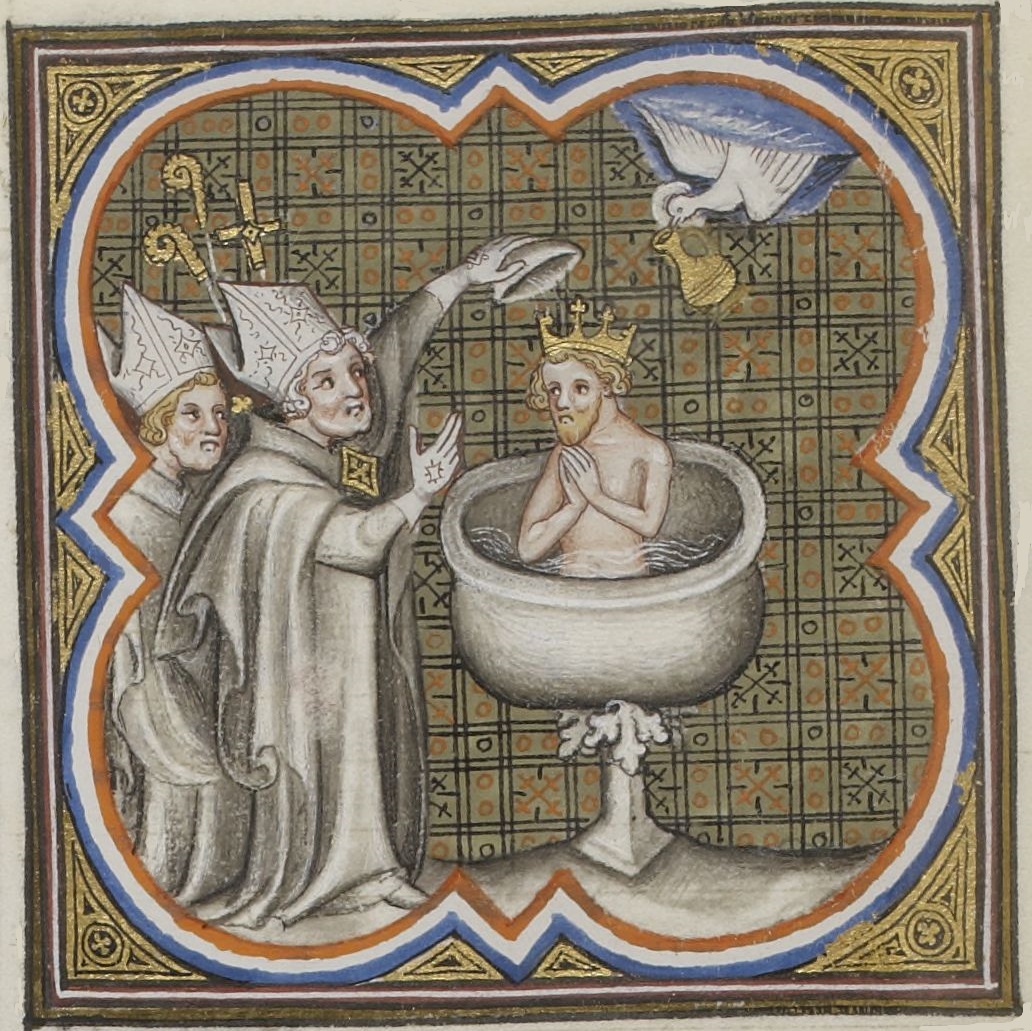 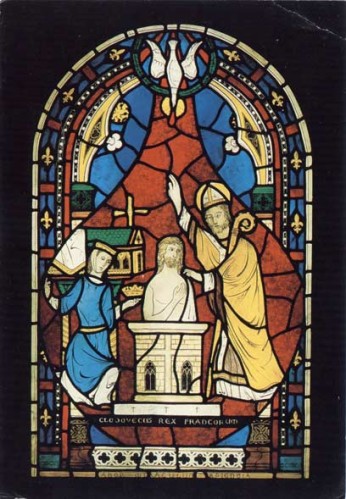 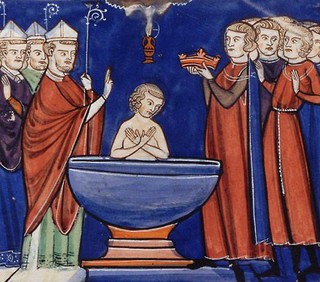 Clovis et les Francs prennent possession du …
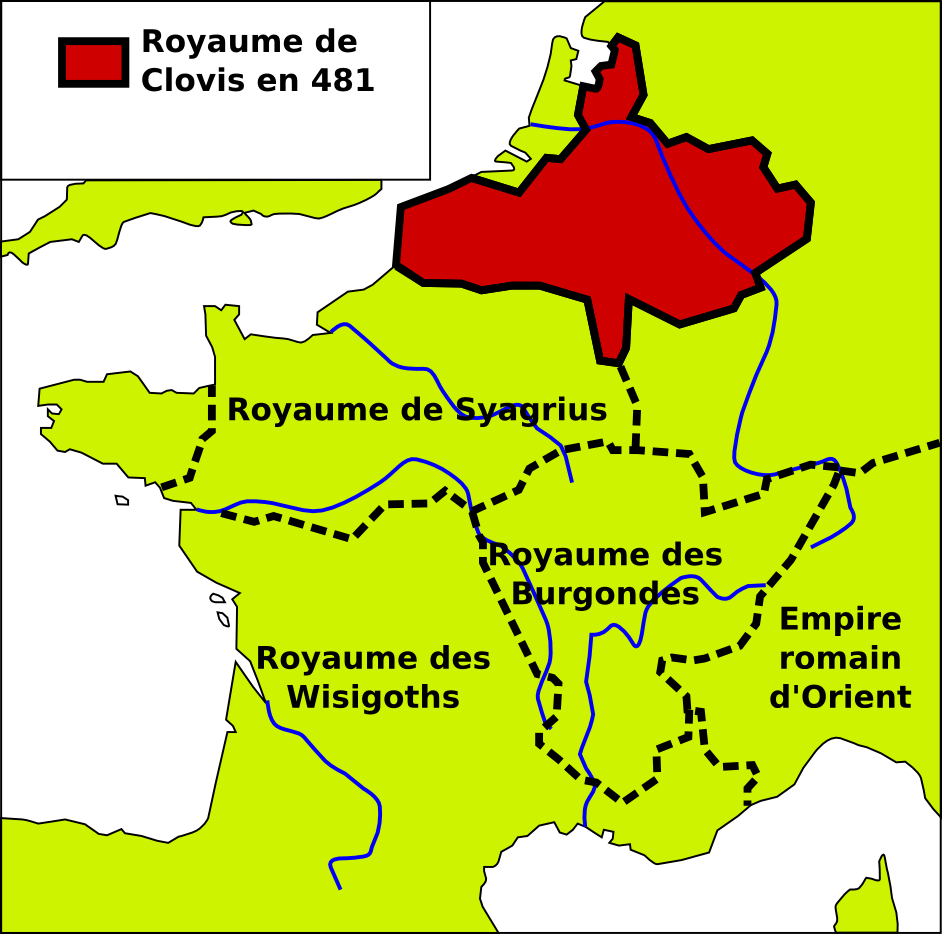 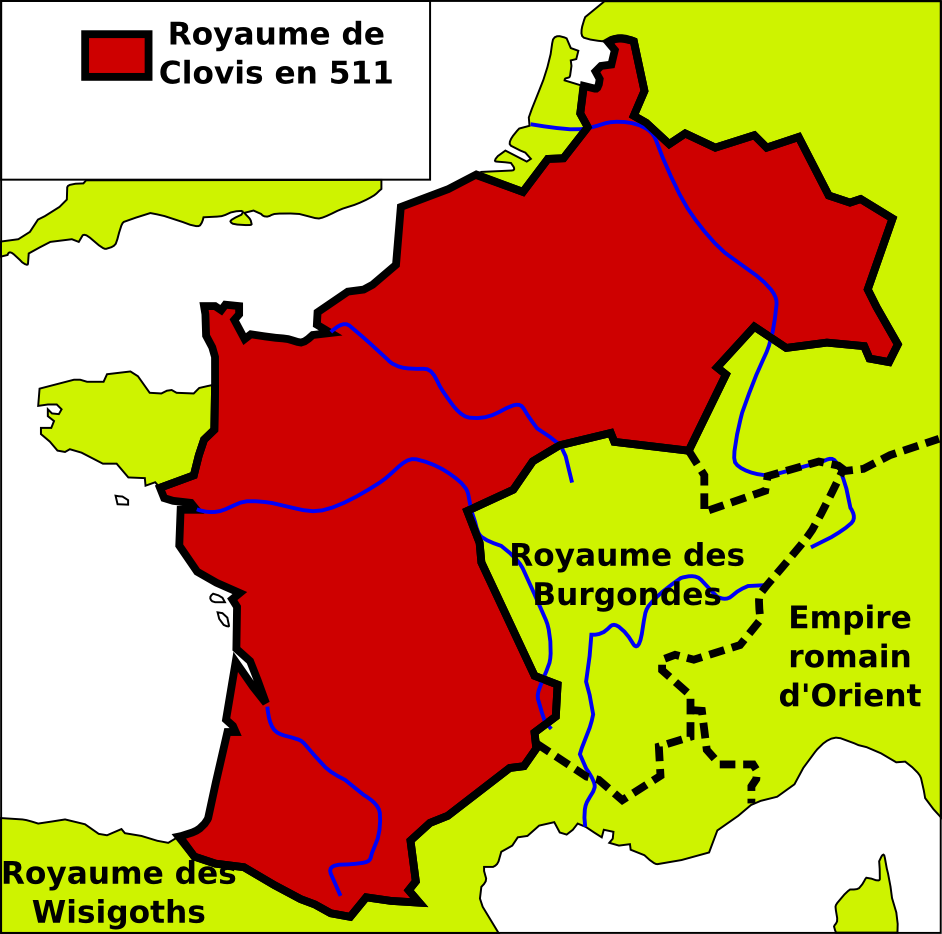 https://www.youtube.com/watch?v=aR73rvRIHGY
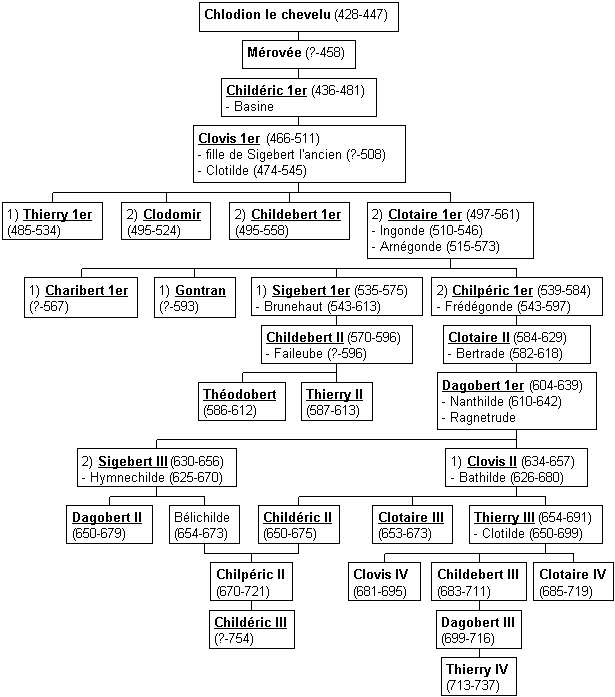 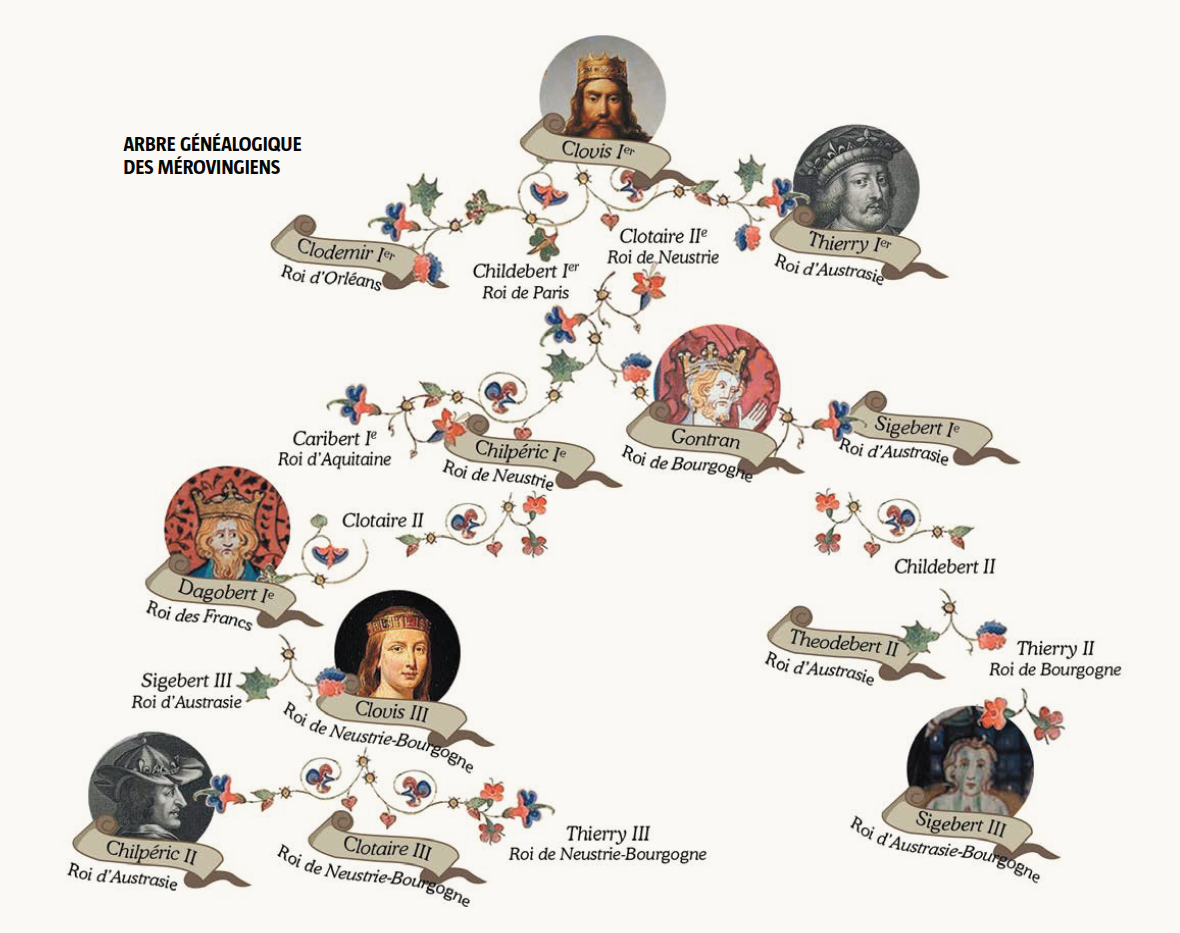 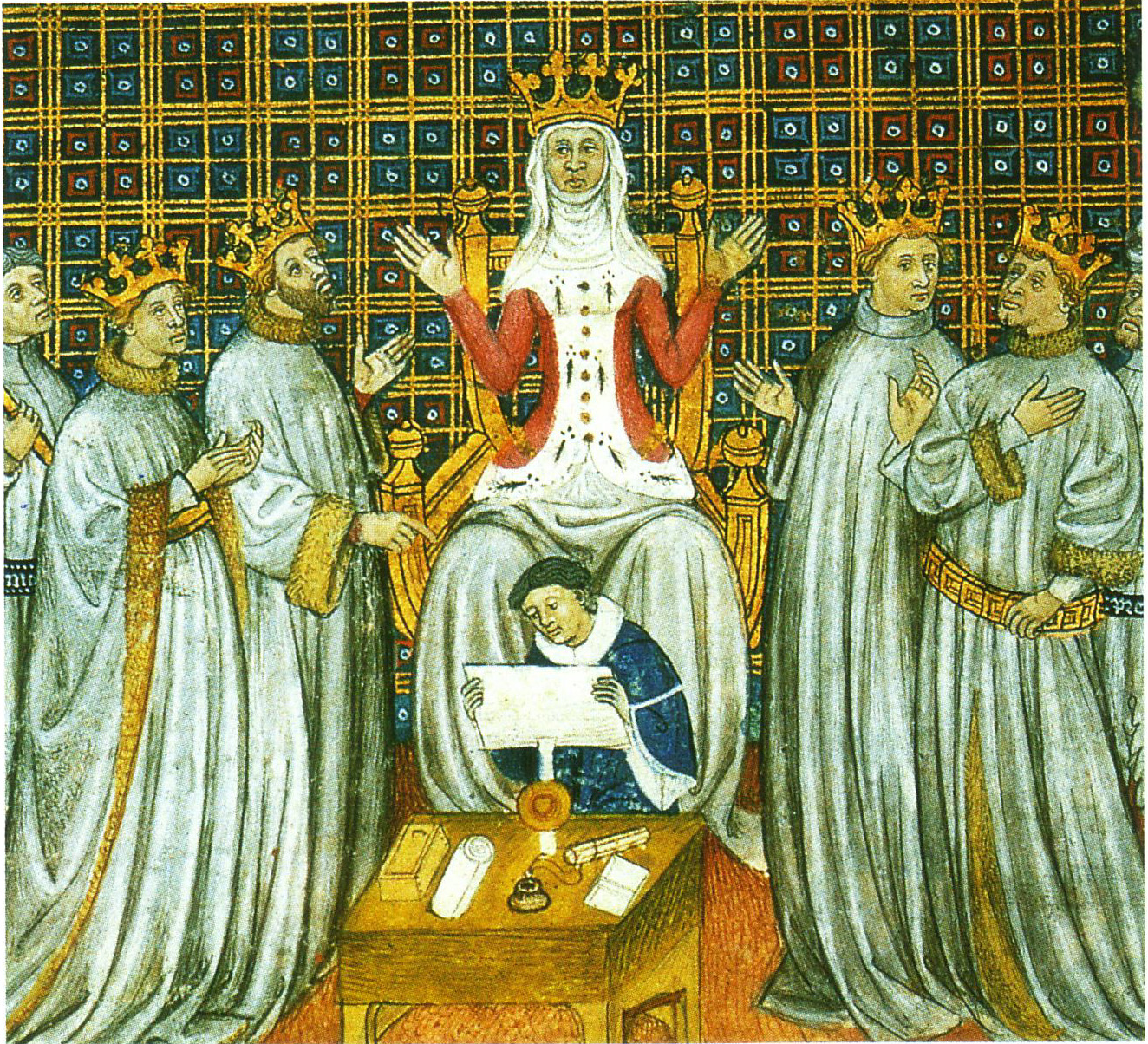 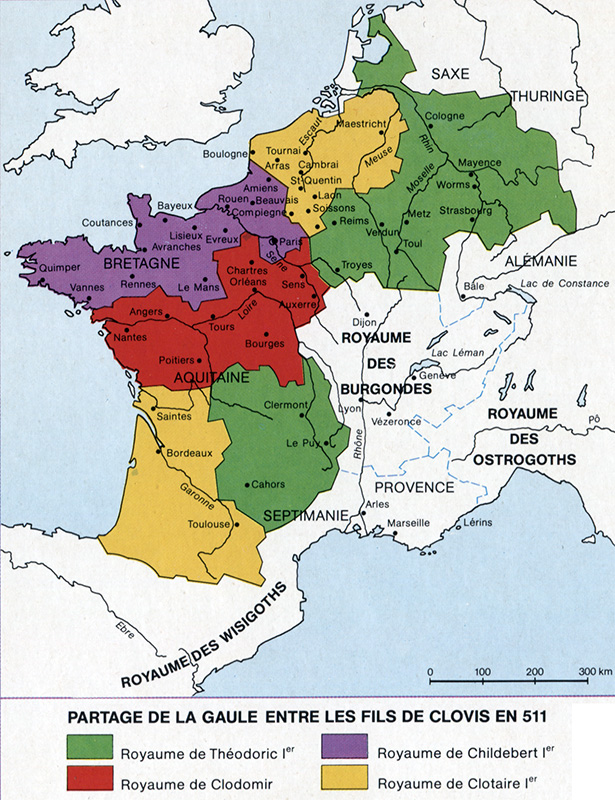 Que va-t-il arriver avec cet empire divisé ?